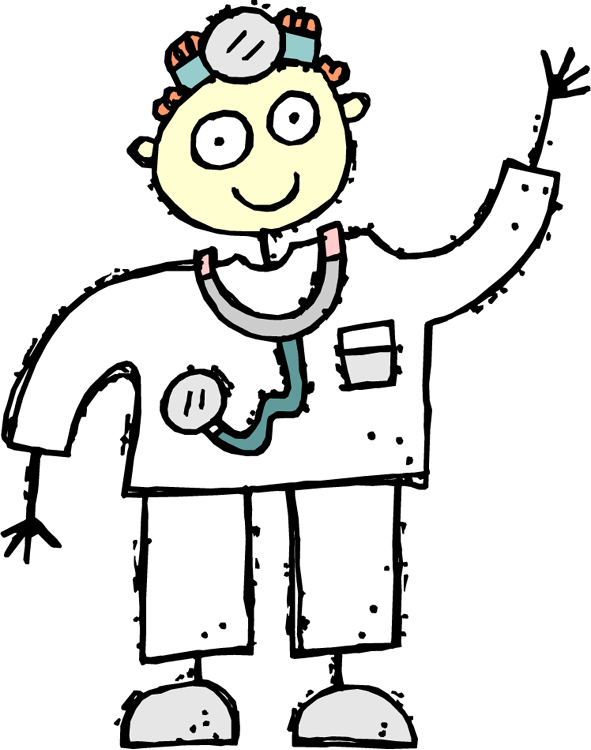 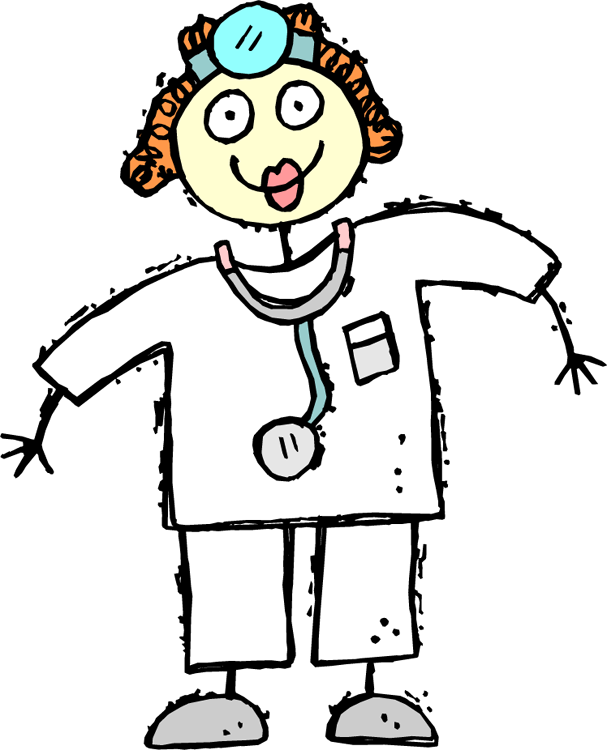 Я врач/доктор. Я работаю в больнице.
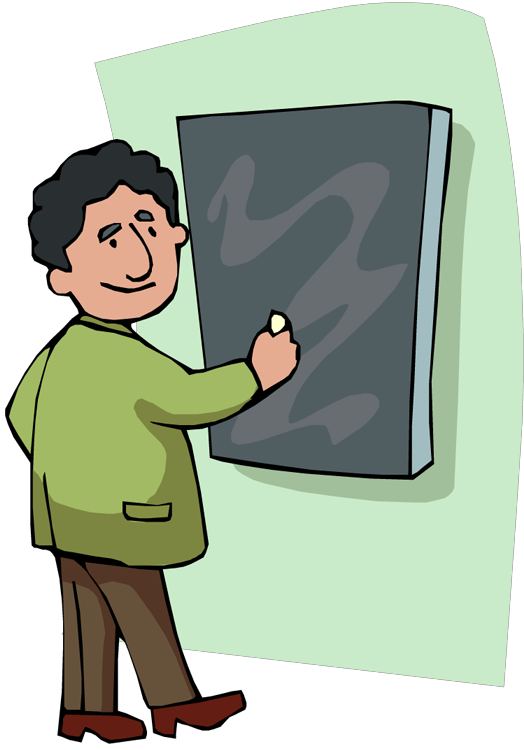 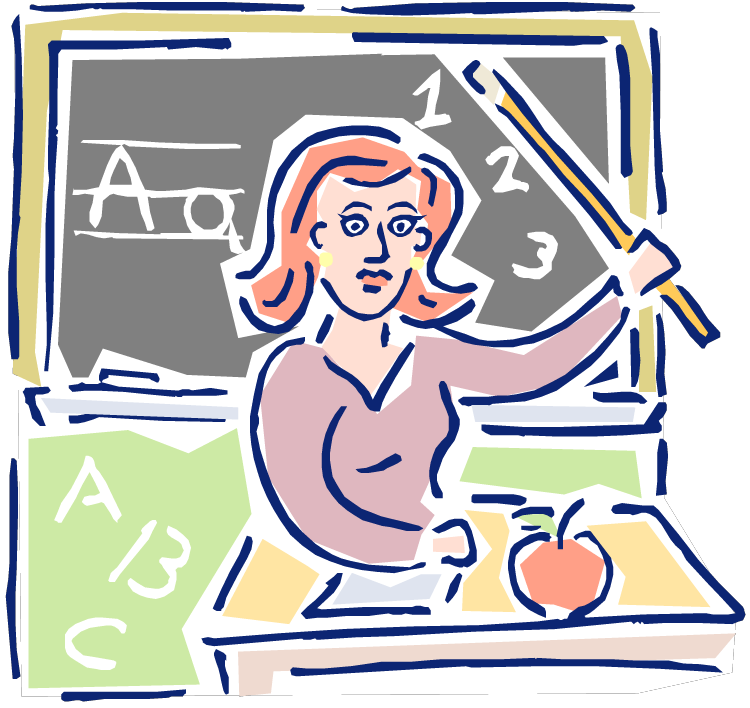 Я учительница/учитель. Я работаю в школе.
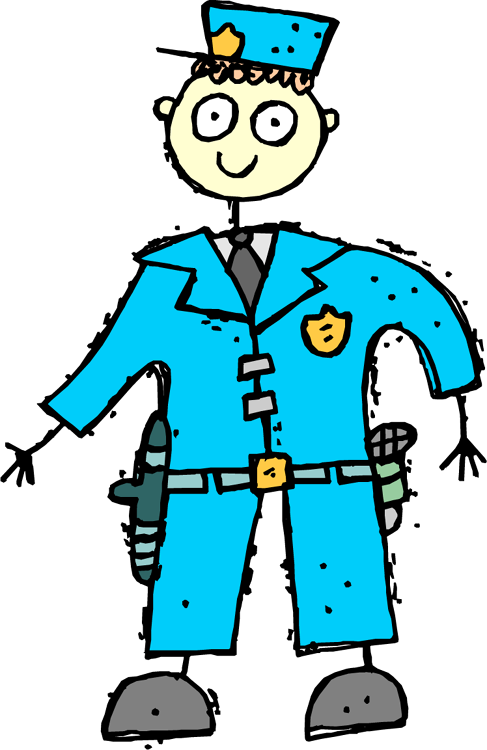 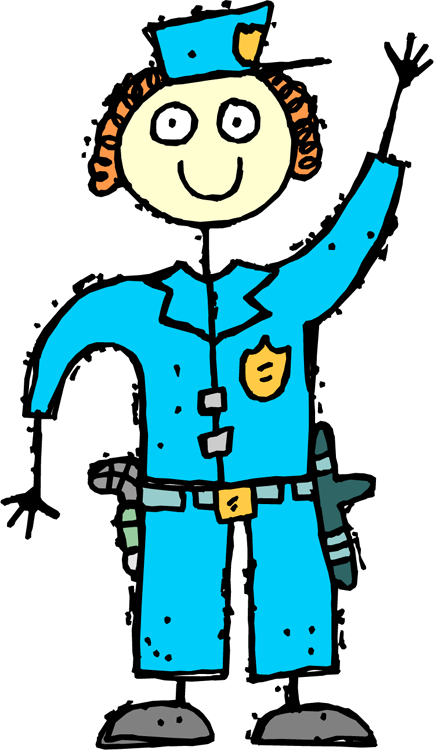 Я полицейский. Я работаю в полиции.
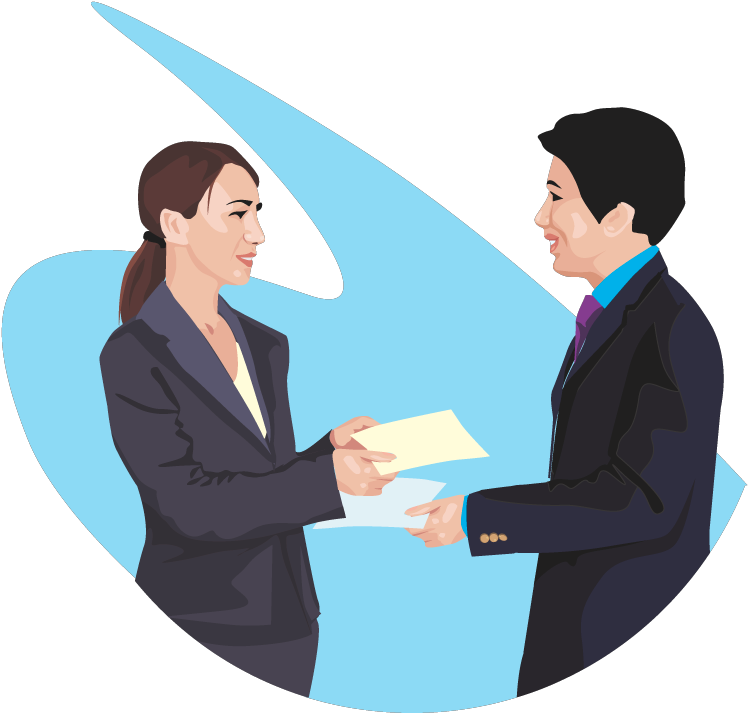 - Я бизнесмэн. 
Мне нравятся деньги.
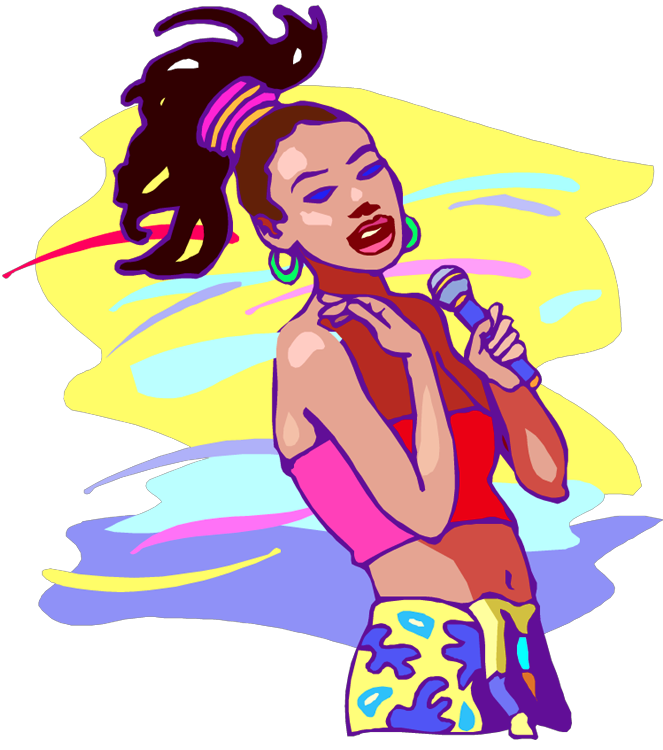 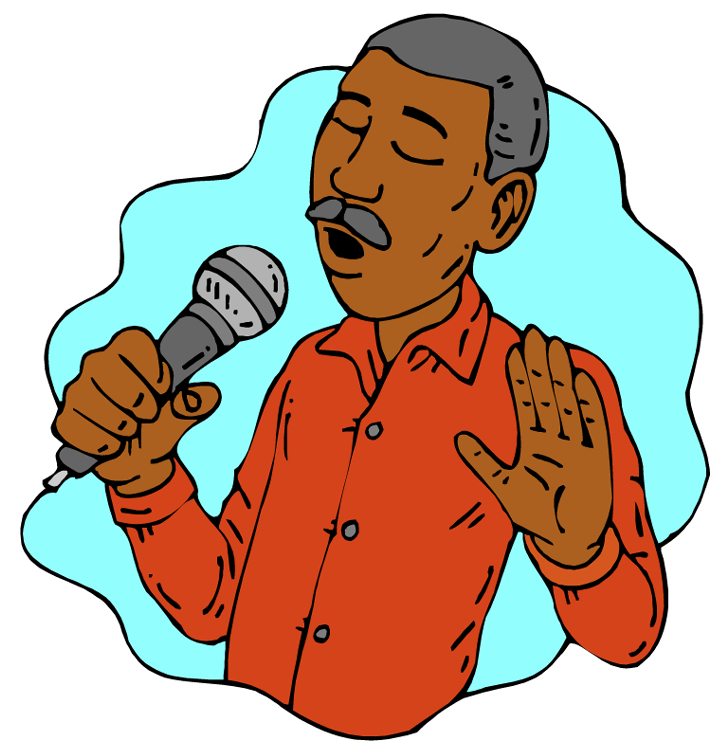 Я певец/певица. Мне нравится петь.
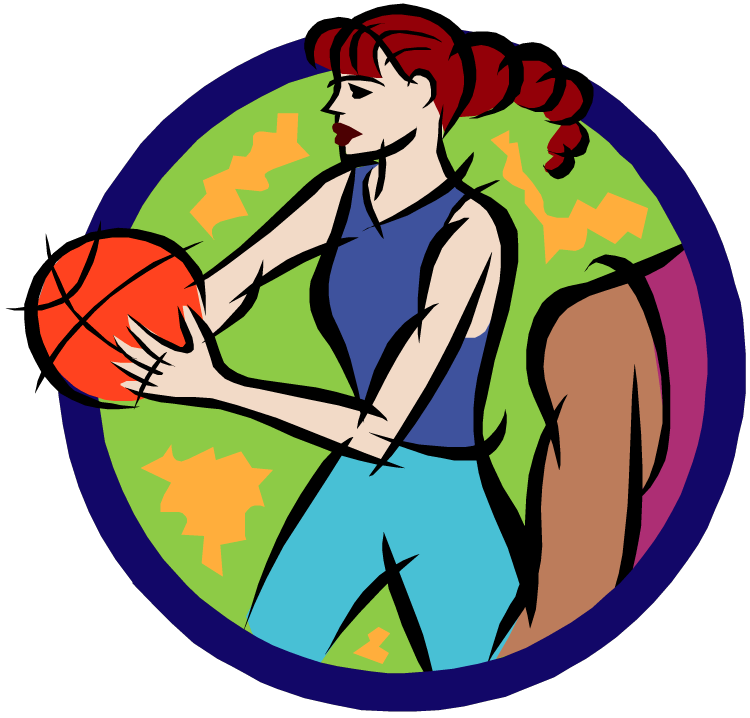 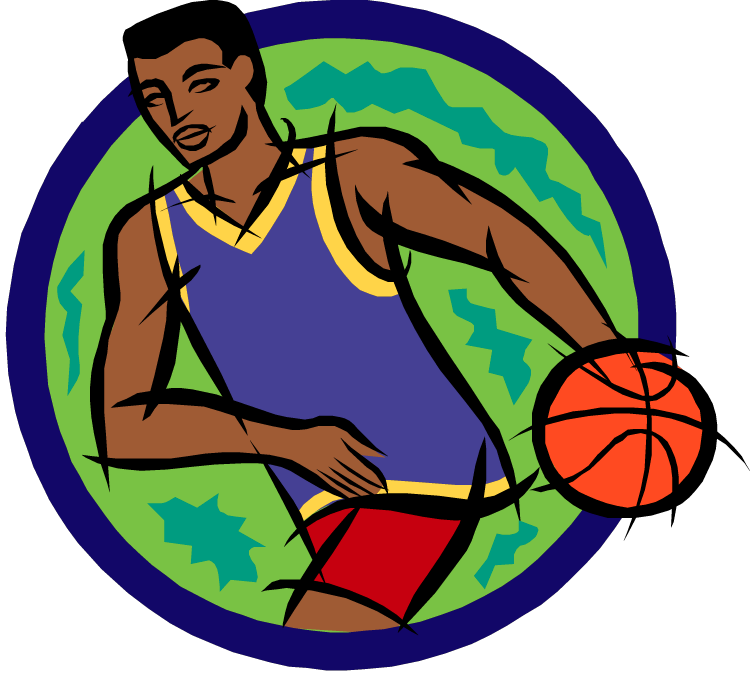 Я спортсмен. Мне нравится играть в баскетбол
Partner A							Partner B
1. – Кем ты хочешь быть? 		  	1. – Я хочу быть (occupation).    
2. – Я хочу быть (occupation).  			2. – Кем ты хочешь быть?
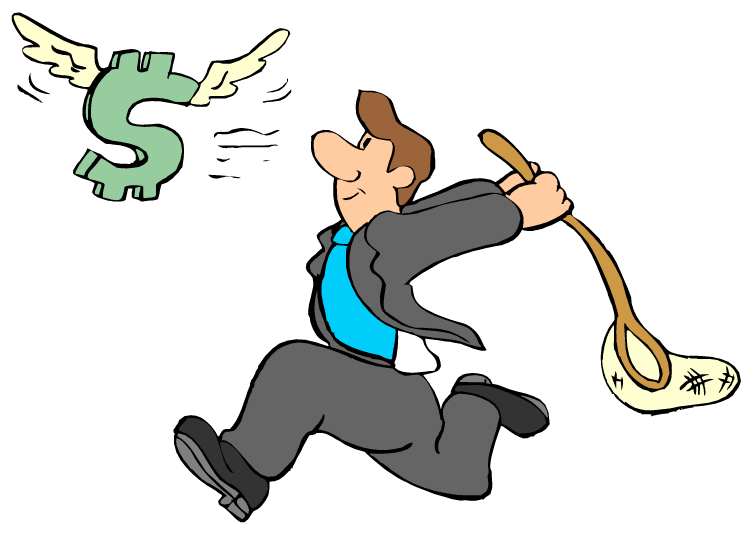 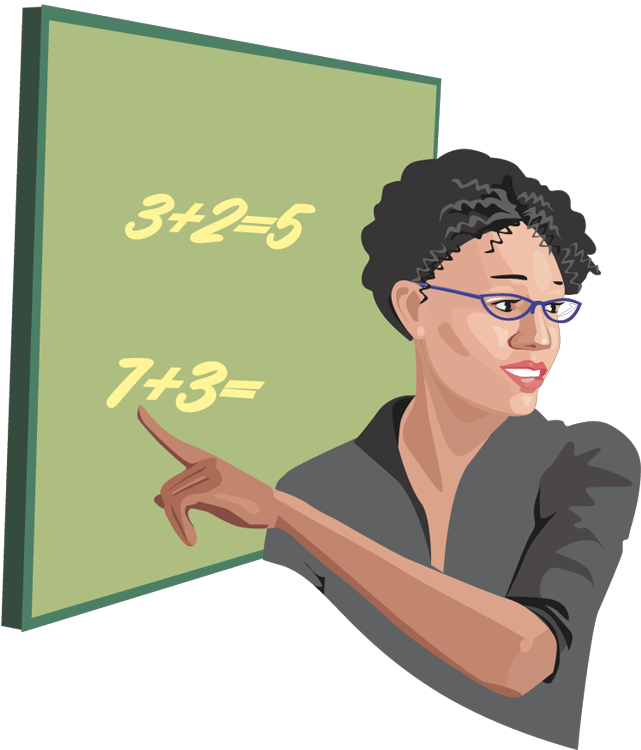 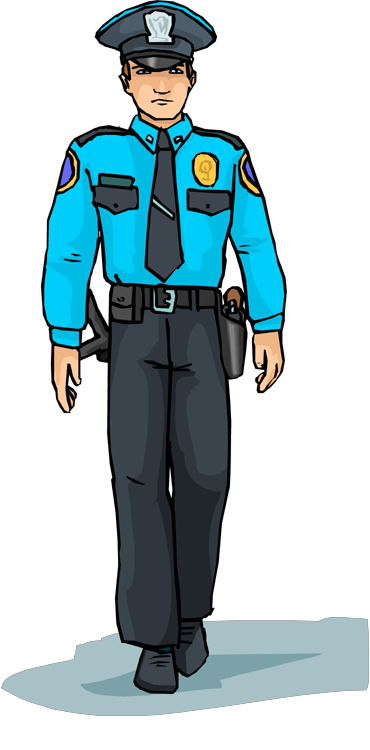 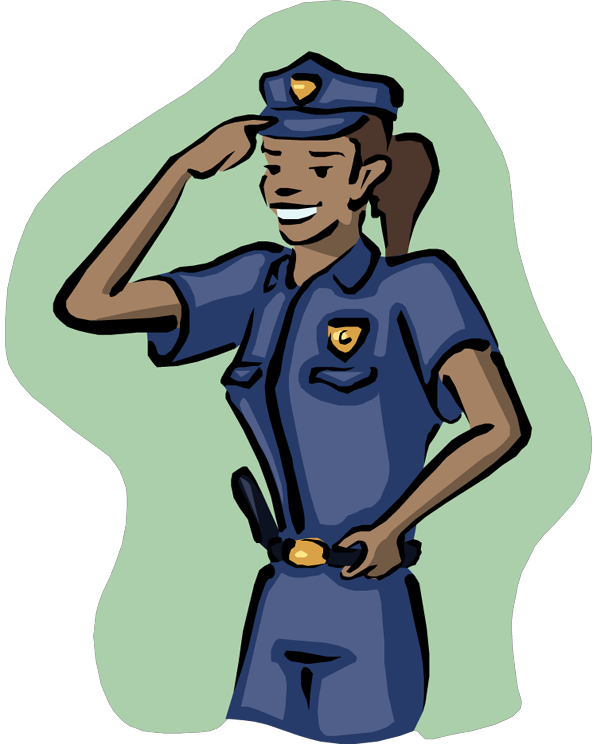 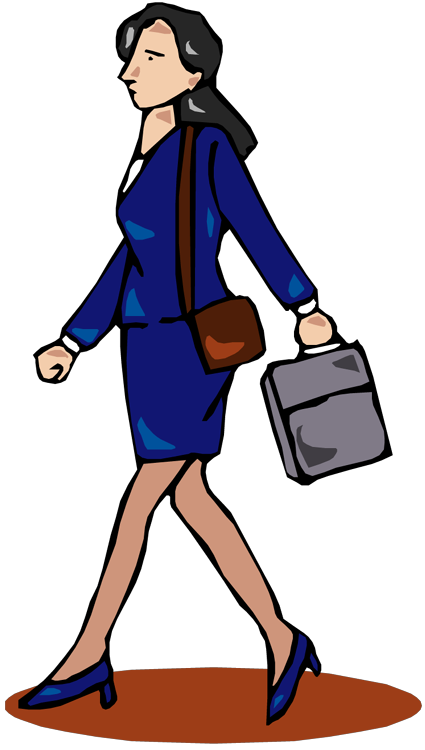 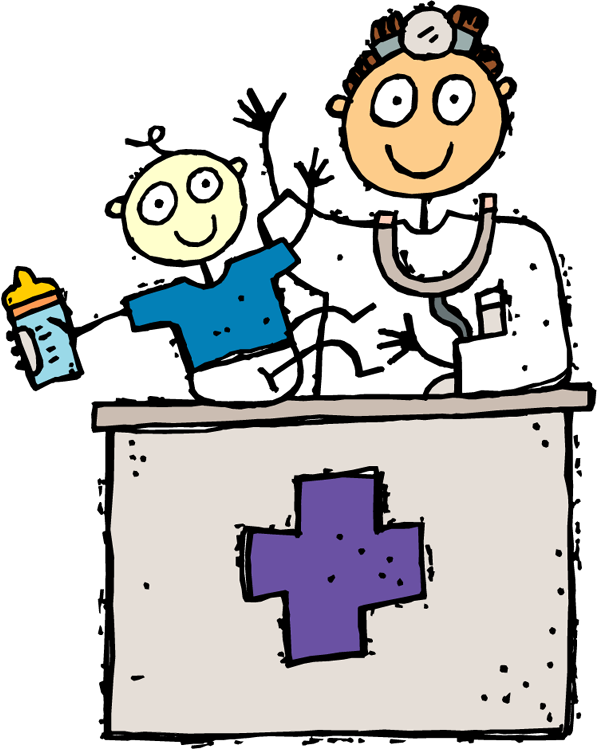 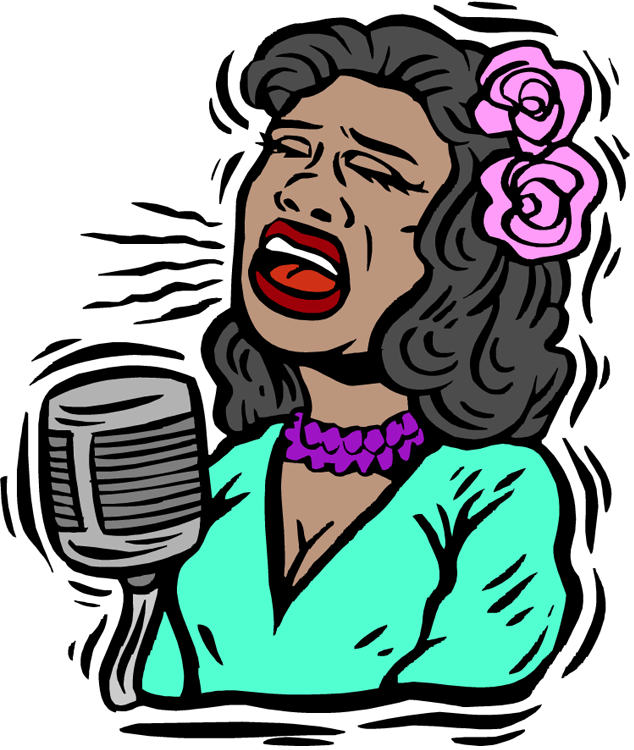 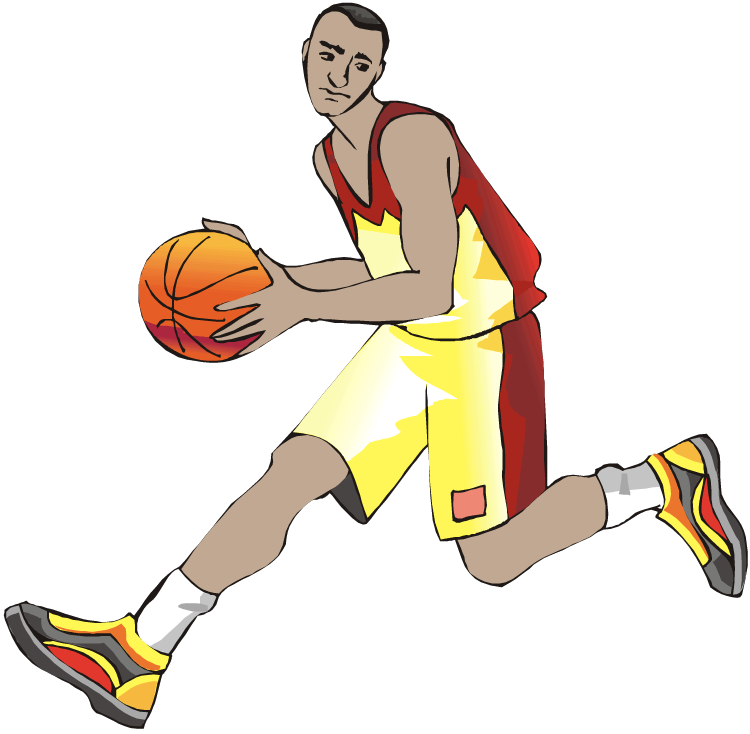